重点対策加速化事業　事業概要
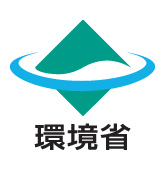 （自治体名）：（タイトル）
事業の工夫・波及効果
事業計画の特徴
事業計画の概要（民間）
事業計画の効果・費用
再エネ：〇〇kW
取組（個人）
規模
再エネ導入
CO2削減
事業費
交付金額
計画期間
〇カ所
〇〇kW
〇〇〇の導入
〇○kW
〇〇
t-CO2
〇〇億円
〇億円
令和〇年度
～
令和〇年度
〇〇〇の導入
〇カ所
取組のイメージ
取組（事業者）
規模
〇〇〇の導入
〇カ所
〇〇〇の導入
〇カ所
〇〇kW
事業計画の概要（公共）
再エネ：〇〇kW
取組
規模
〇〇〇の導入
〇カ所
〇〇kW
〇〇〇の導入
〇カ所
〇カ所
〇〇〇の導入